Zuur base titratie
Concentratie bepaling
Onbekende oplossing zuur
Nodig bekende basische oplossing
Onbekende oplossing basisch
Nodig bekende zure oplossing
Je voegt net zolang bekende oplossing toe tot de oplossing neutraal is
Reactie	H3O+  + OH-             2H2O
Nu geldt
Toegevoegde hoeveelheid is gelijk aan aanwezige hoeveelheid  
Dus mol OH-   = mol H3O+
Zuur base titratie
Bepaling equivalentie punt
= Punt waar de oplossing neutraal is 
Indicator voor bepaling equivalentie punt
pH curve  
Omslagpunt in steile gedeelte van de curve
Titratie zoutzuur met natronloog
fenoftaleïne
Zuur base titratie
Methode om concentratie bepalingen te doen
Nodig
Bekende oplossing zuur/ base
Onbekende oplossing base / zuur
Indicator
Meetpipet
Buret
Reactievat
water
Zuurbase titratie
Hoe doe je dat
Spoel je pipet voor met de onbekende oplossing (3x)
Meet een bepaalde hoeveelheid onbekende oplossing af met je pipet en breng over in reactievat. Voeg een druppel indicator toe.
Spoel je buret om met de bekende oplossing (3x) en vul de buret. Sluit pipetpunt aan op buret en druppel een beetje vloeistof uit de buret zodat de pipetpunt gevuld is.
Lees beginstand af van buret.
Druppel net zolang vloeistof toe tot de oplossing van kleur veranderd en lees de eindstand af van de buret.
Bereken de hoeveelheid toegevoegde ml oplossing
Bereken de concentratie van de onbekende oplossing
Zuurbase titratie
Berekening
Je heb nu een aantal gegevens
Aantal ml (a) onbekende oplossing
Aantal ml (b) bekende oplossing
Molariteit bekende oplossing
  mmol toegevoegd :
Aantal mmol = Molariteit ● aantal ml (b)
Aantal mmol toegevoegd = aantal mmol aanwezig
Concentratie =
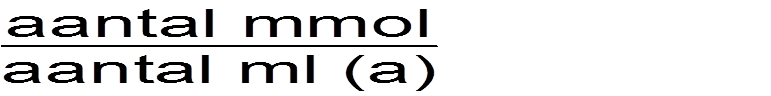 voorbeeld
Voor de titratie van 10,0 ml zoutzuuroplossing hebben we 6,73 ml  0,672 M natriumhydroxide oplossing nodig
6,73  ● 0,672 = 4,522 mmol OH-
Dus ook 4,522 mmol H+

Concentratie =
         		
                        = 0,452 M
4,522
  10,0